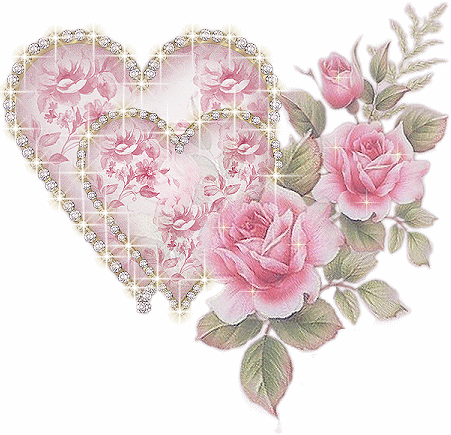 CHÀO MỪNG CÁC BẠN ĐẾN VỚI THƯ MỤC GIỚI THIỆU TỦ SÁCH “BÁCH KHOA TOÀN THƯ CHO TRẺ” CỦA THƯ VIỆN TRƯỜNG TH THỊNH ĐỨC
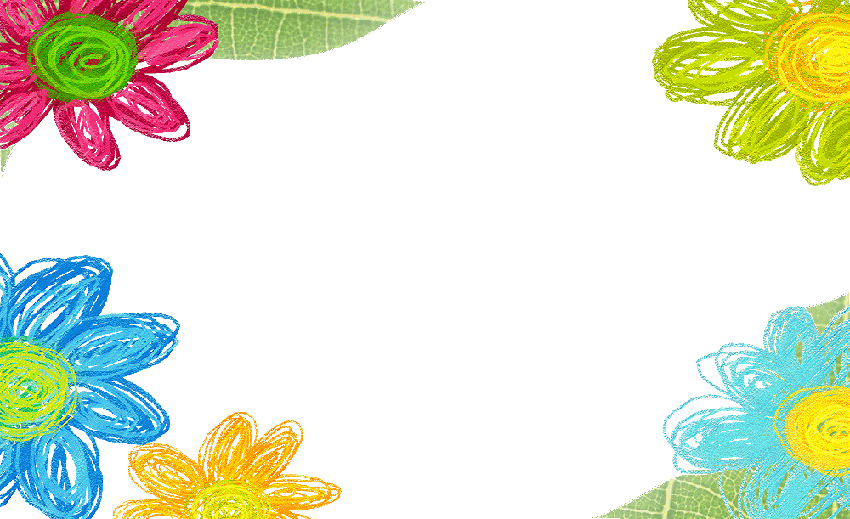 Như chúng ta đã biết trong mỗi chúng ta, tuổi thơ là khoảng thời gian đẹp nhất trong cuộc đời mỗi con người. Ở lứa tuổi này, các em luôn tràn trề hy vọng, cùng những ngây thơ, trong sáng buổi ban đầu. Và ở thời điểm ấy, với con mắt trẻ thơ, thế giới này vừa mới mẻ vừa huyền bí. Tuổi thơ ấy  hay còn gọi là trẻ em, chúng ta nhìn thế giới bằng đôi mắt ngây thơ và lạ lẫm xen lẫn tò mò.
Đứng trước thế giới với bao điều kỳ diệu mang trong mình sự tò mò, khát vọng tìm hiểu, câu nói thường thấy nhất ở trẻ là “Vì sao?” “Tại sao?”. Những câu hỏi tưởng chừng giản đơn và hiển nhiên nhưng đôi khi lại khiến chính người lớn lâm vào thế bí. Để có thể trả lời chính xác câu hỏi của trẻ, không phải là việc đơn giản.
Các nghiên cứu cho thấy, sự phát triển ở bộ não trẻ diễn ra nhanh nhất vào tuổi 13 trở về trước, khi ta không mang lại cho trẻ cơ hội suy nghĩ, tìm hiểu, có thể sau này chúng ta sẽ phải ân hận! Thế giới ngày nay phát triển nhanh chóng, kho tàng kiến thức là vô hạn, luôn được đổi mới với tốc độ chóng mặt.
Trong xã hội ngày nay, con người sống không thể thiếu những tri thức cơ bản về văn hóa, khoa học. Sự hiểu biết về văn hóa, khoa học của con người càng rộng, càng sâu thì mức sống, mức hưởng thụ văn hóa của con người càng cao và khả năng hợp tác, chung sống, sự bình đẳng giữa con người càng lớn, càng đa dạng, càng có hiệu quả thiết thực.
Mặt khác khoa học hiện đại đang phát triển cực nhanh, tri thức khoa học mà con người cần nắm ngày càng nhiều, do đó, việc xuất bản các cuốn sách kiến thức khoa học, bách khoa toàn toàn thư dành cho tuổi trẻ và cho toàn xã hội là điều hết sức cần thiết, cấp bách và có ý nghĩa xã hội, ý nghĩa nhân văn rộng lớn.
Và quan trọng hơn với người lớn, các bậc làm cha mẹ nếu đọc được những mẩu chuyện tìm hiểu về thiên nhiên, khoa học, lịch sử... bằng lối giải đáp dễ hiểu, sinh động trong từng trang truyện tranh, chắc chắn chúng ta sẽ đưa ra được những lời giải đáp hay cho con trẻ.
Điều đó càng làm cho trẻ em thêm hào hứng, thích thú hơn trong việc tìm hiểu về thế giới tự nhiên, về con người, môi trường sống, làm cho các em thích đọc sách hơn và thông minh hơn. Những cuốn sách nhỏ bé nhưng đầy ắp giá trị ấy sẽ giúp các em vui vẻ, thoải mái, tự tin tiến lên trên con đường đi đến thành công trong tương lai.
Hiểu được tầm quan trọng đó, thư viện nhà trường đã biên soạn thư mục giới thiệu tủ sách “Bách khoa Toàn thư cho trẻ”. Với nhiều cuốn sách hay về khoa học tự nhiên, về con người, về môi trường sống của các loài động thực vật...Hy vọng rằng tủ sách này sẽ là người thầy tốt, người bạn chân chính các bạn học sinh trên con đường học tập, hình thành nhân cách, bản lĩnh để trở thành công dân hiện đại, mang tố chất công dân toàn cầu.
Với hình ảnh minh họa sinh động, màu sắc bắt mắt cùng cách trả lời đơn giản, chính xác, khoa học và dễ hiểu về thế giới tự nhiên, con người... sẽ thu hút các em nhỏ, giúp các em phát huy trí tò mò, mở rộng hiểu biết về thế giới xung quanh, cuộc sống hằng ngày giúp các em cảm nhận được sự kì diệu của cuộc sống.
 	Nào chúng ta cùng đến với các cuốn sách có trong tủ sách các em nhé!
Hy vọng tủ sách sẽ giúp các em có câu trả lời thú vị và chính xác nhất, và nó sẽ là người bạn đồng hành cùng các bạn trong suốt chặng đường tìm đến chân trời kiến thức. Từ rất nhiều những lĩnh vực phục vụ thiết thực cho học tập và là hành trang khám phá cho chúng ta trong hiện tại và tương lai.
Hãy tìm đọc các cuốn sách trong tủ sách để làm giàu thêm tư duy, kiến thức cho các em, đặc biệt là các bạn yêu khoa học và giàu tính hiếu kỳ về thế giới tự nhiên kỳ vỹ, đầy lôi cuốn của chúng ta các em nhé!
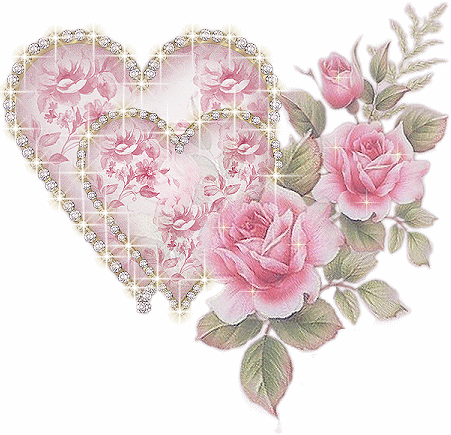 XIN CHÀO VÀ HẸN GẶP LẠI CÁC EM!
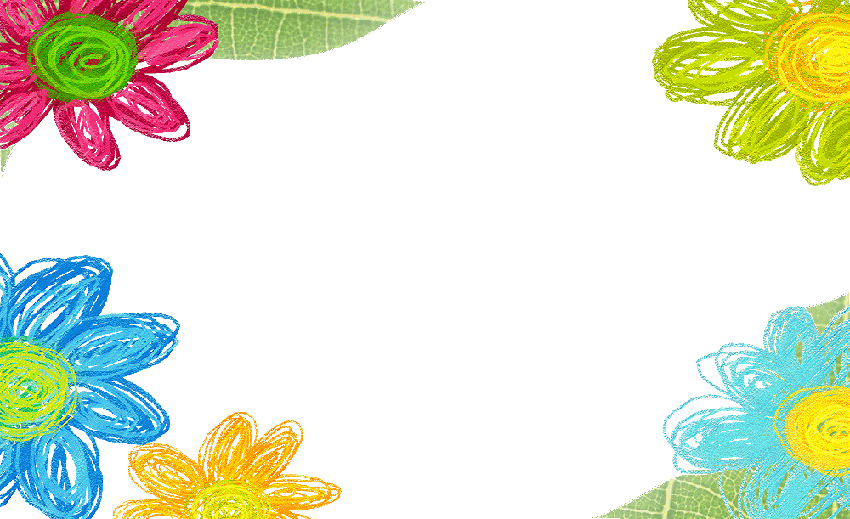